Середнє значення синодичного та сидеричного місяця
Автор:
Безперстов Роман Сергійович
учень 10-Б класу
СЗОШ №3 імені В.О. Нижниченка
м. Горішні Плавні, Полтавська область
Керівник: 
Безперстова Людмила Сергіївна
учитель фізики
СЗОШ №3 імені В.О. Нижниченка
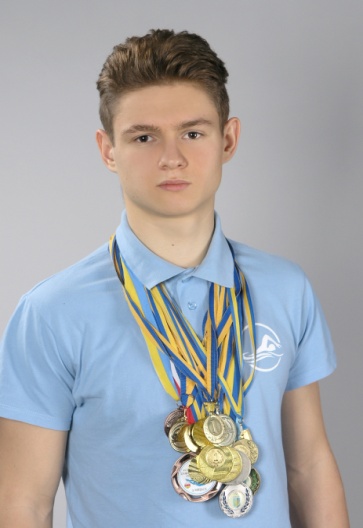 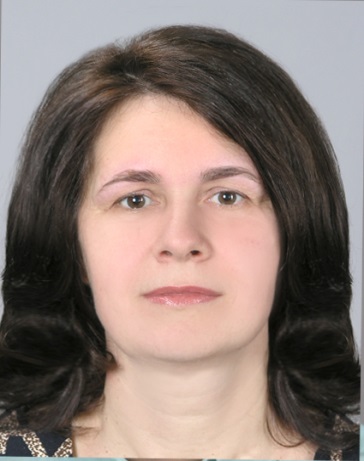 Мета: пояснити, чому астрономи користуються середніми значеннями синодичного та сидеричного періоду
Завдання:
1) з’ясувати, як обчислюють середнє значення синодичного  та сидеричного місяця; 
2) обчислити значення синодичного періоду Місяця протягом значного проміжку часу та порівняти його з середнім значенням;
 3) пояснити причини різної тривалості синодичного місяця
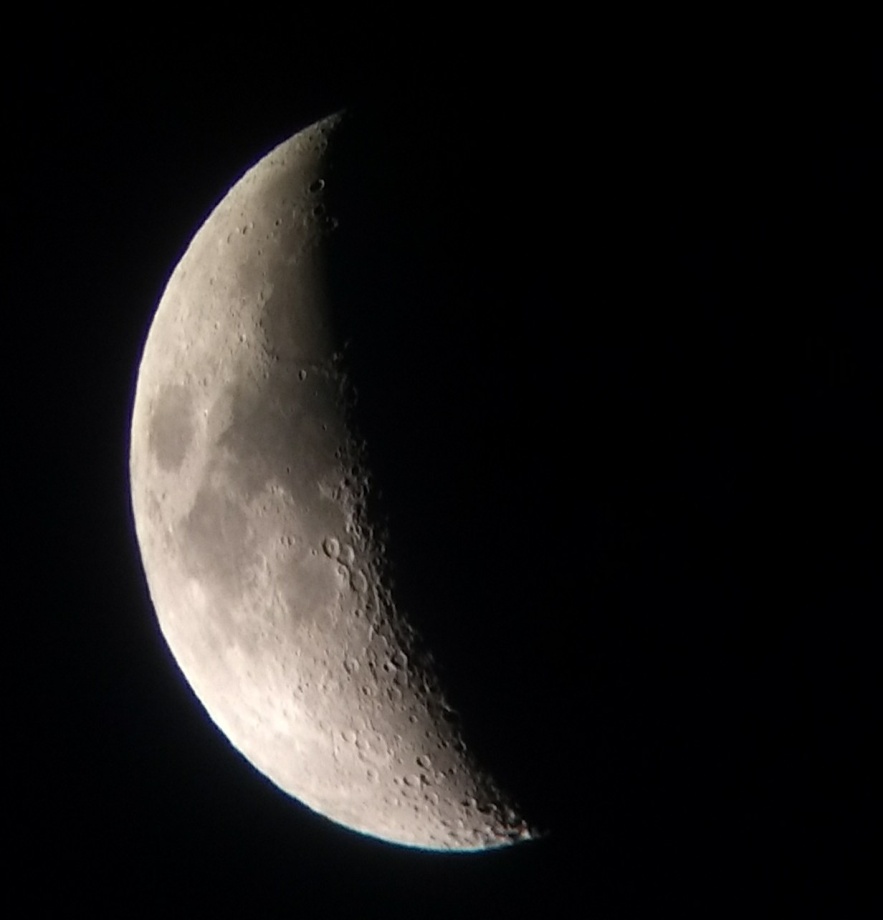 Чому значення синодичного періоду Місяця відрізняються?
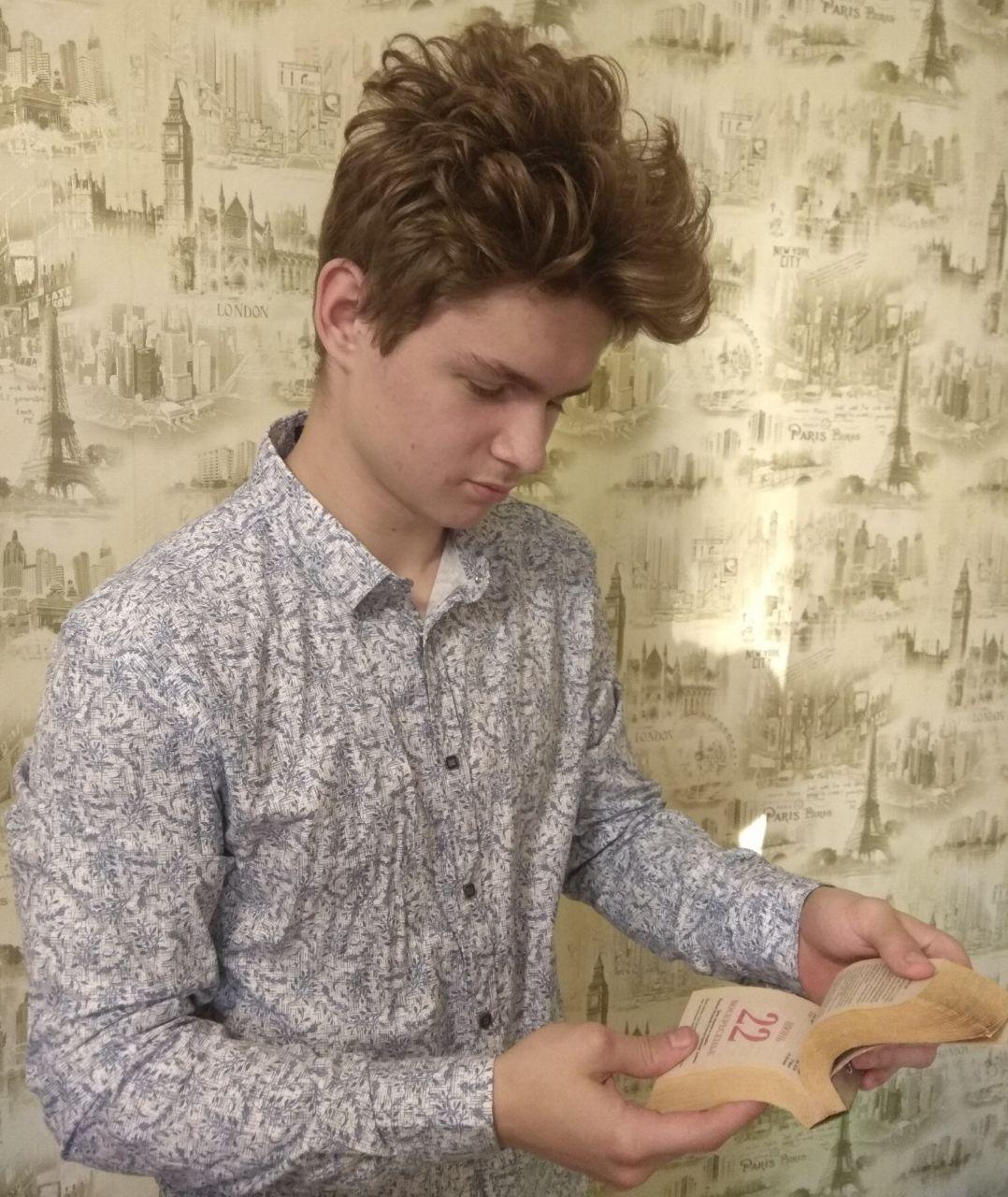 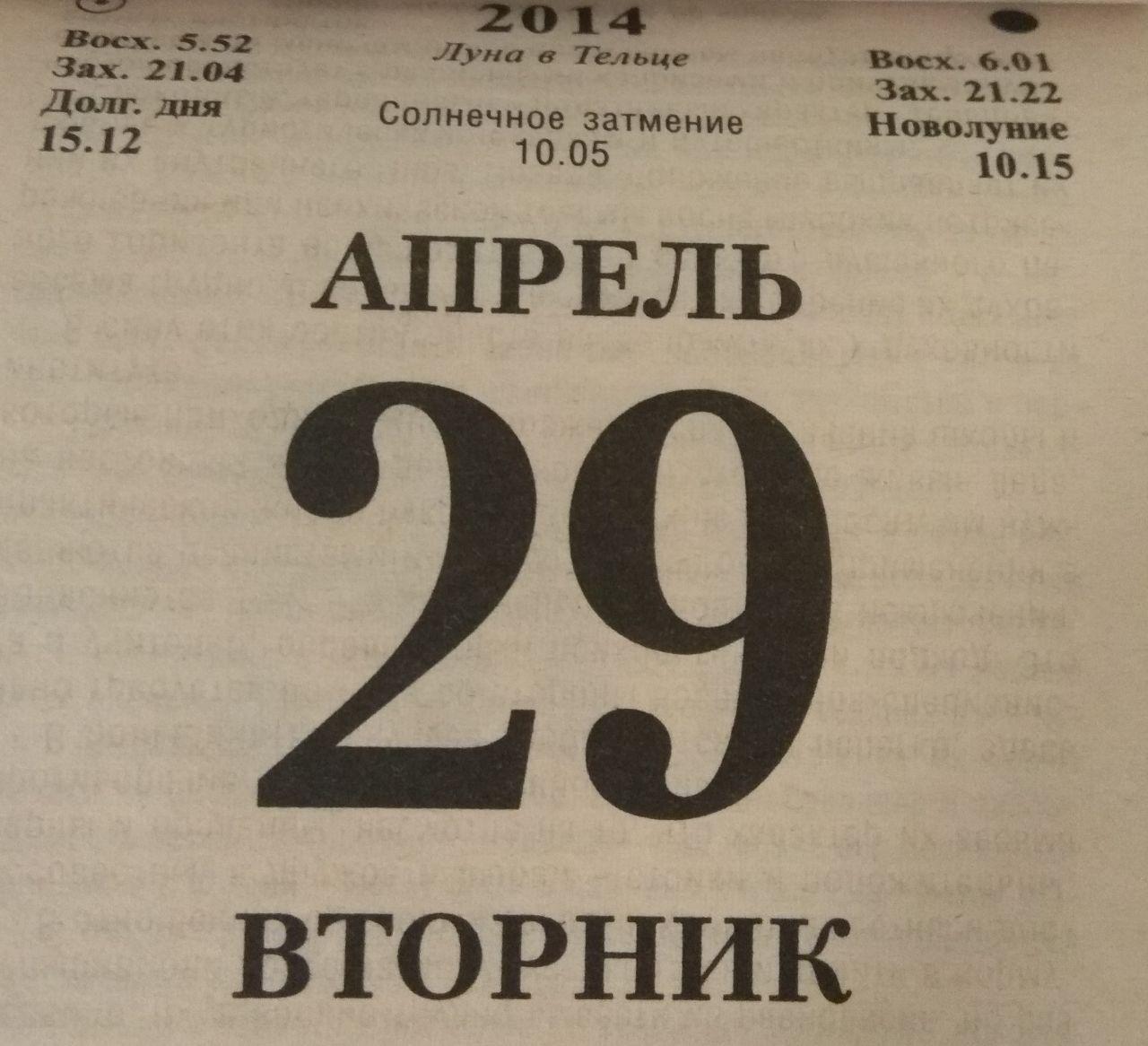 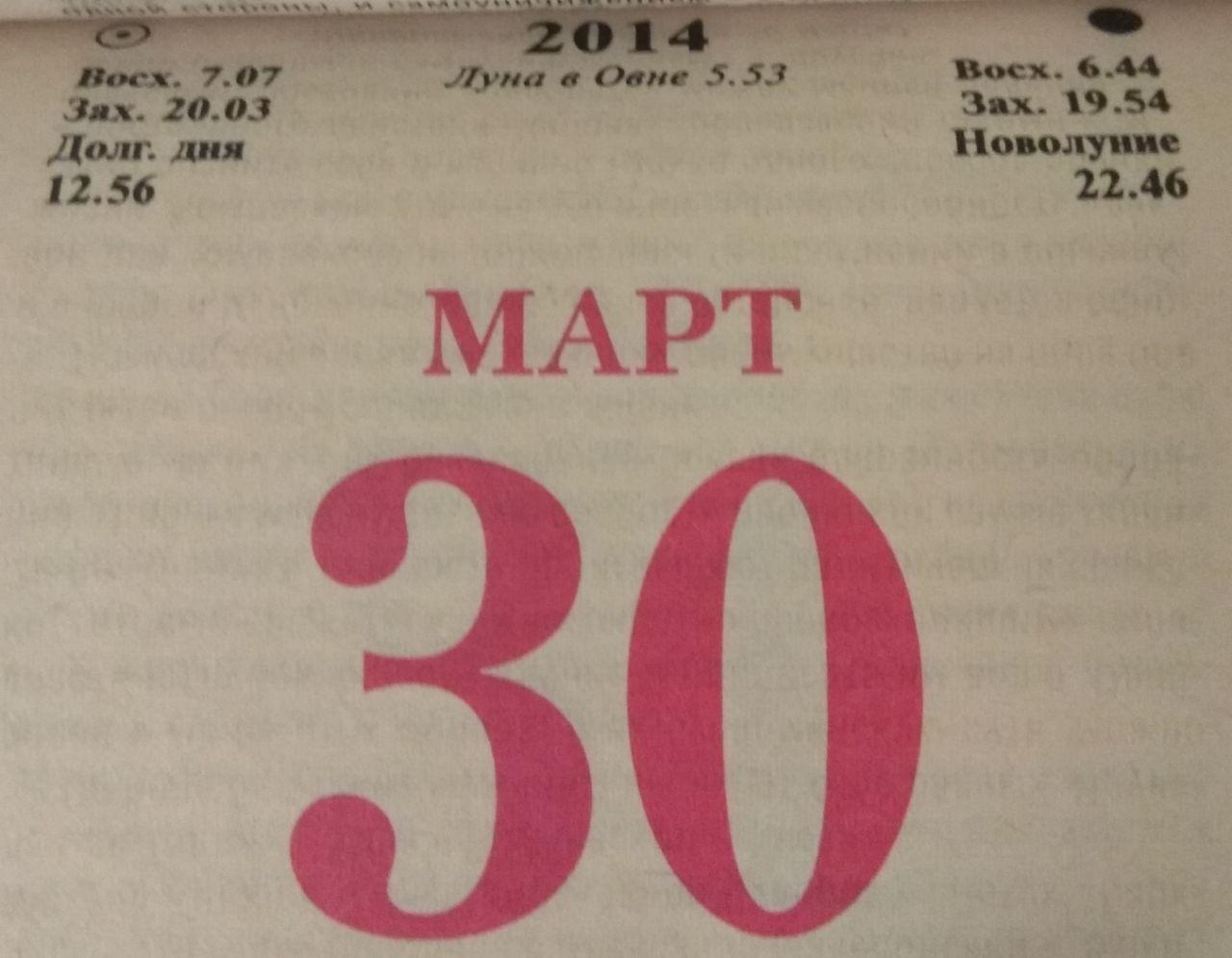 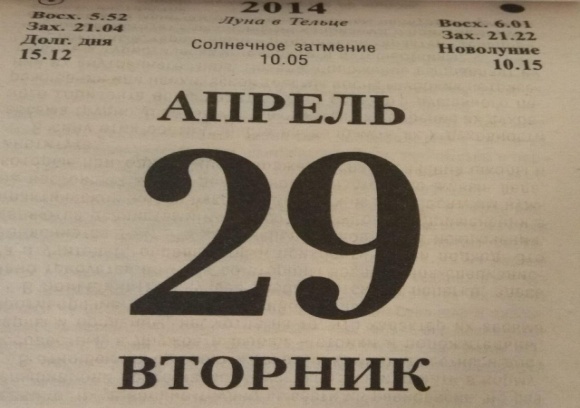 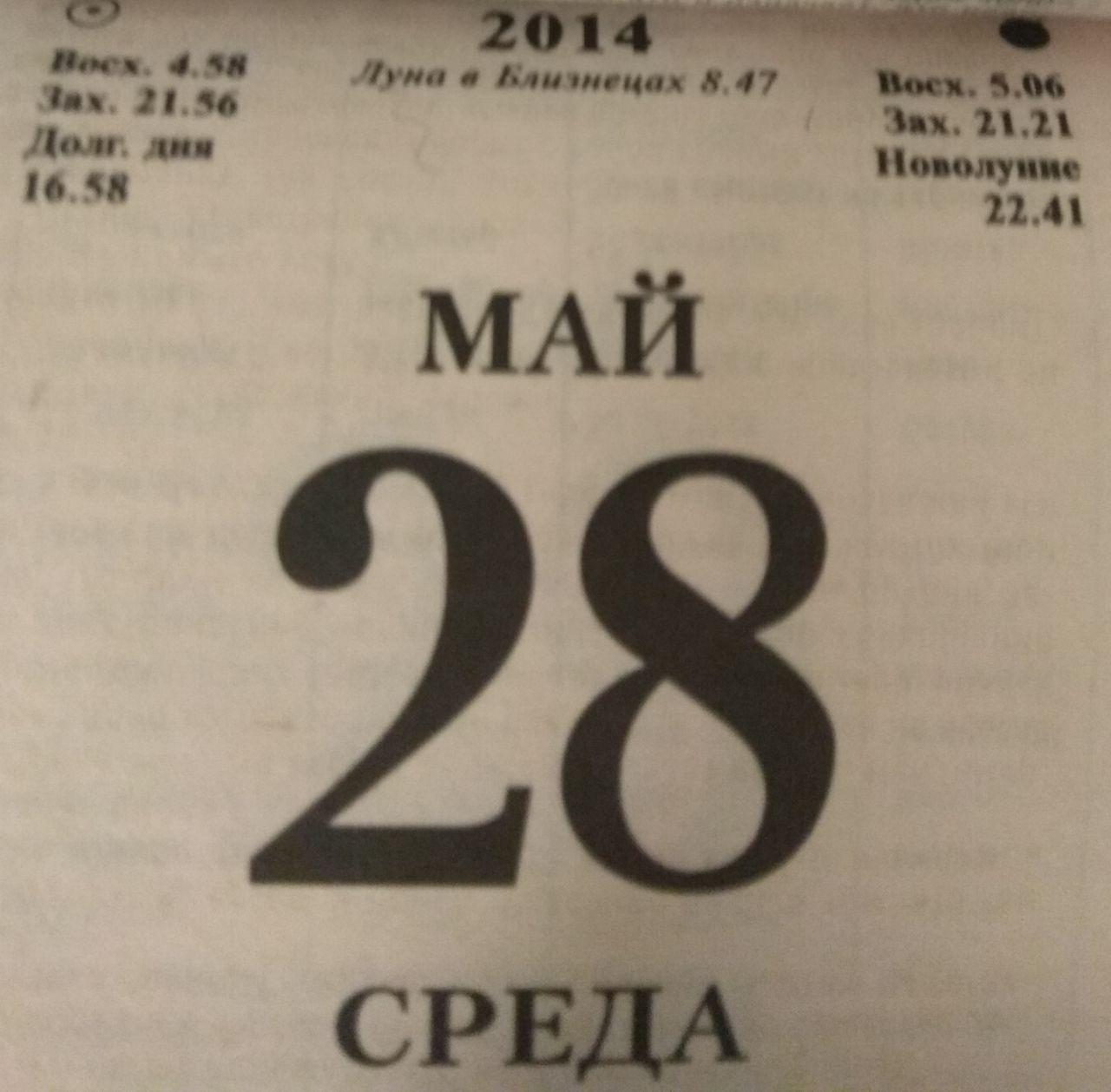 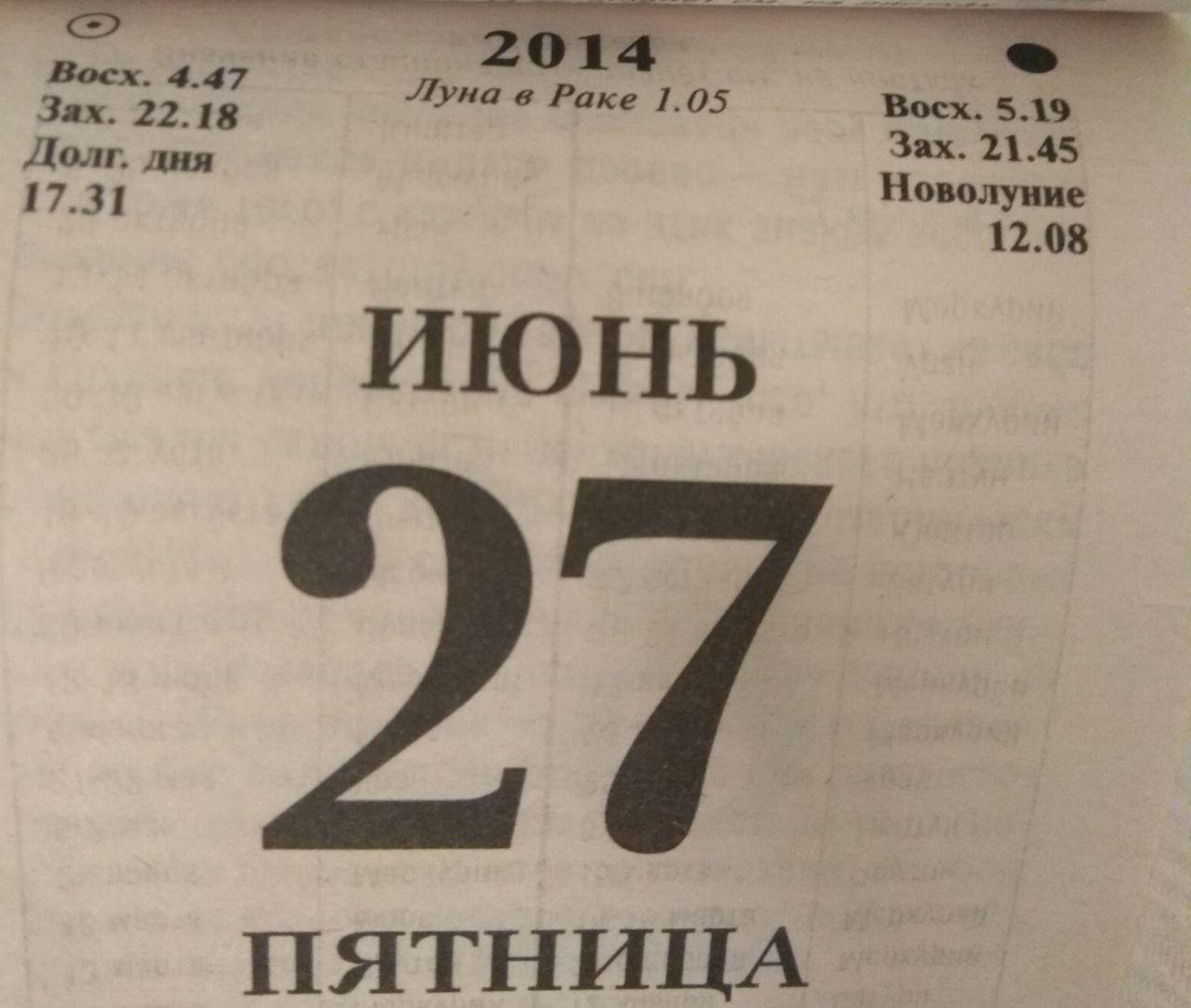 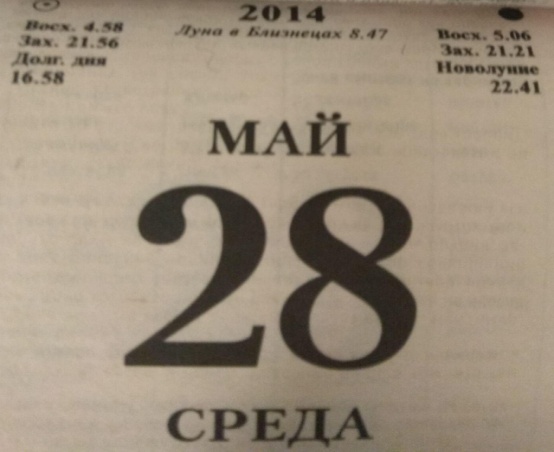 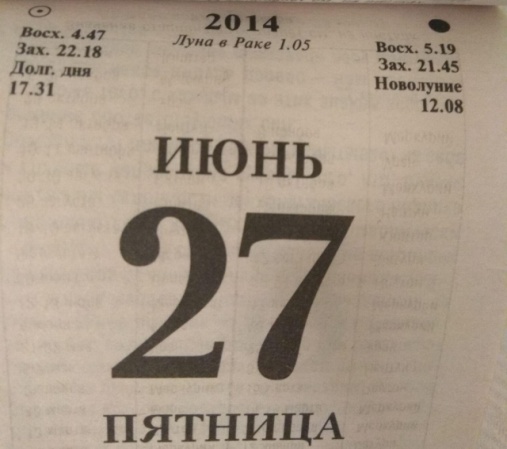 Значення синодичного місяця
Обчислені значення синодичного місяця за календарем різні: 
29 діб 12 год 26 хв
29 діб 13 год 27 хв
29 діб 14 год 34 хв

Середнє значення синодичного місяця в довіднику:
29 діб 12 год 44 хв
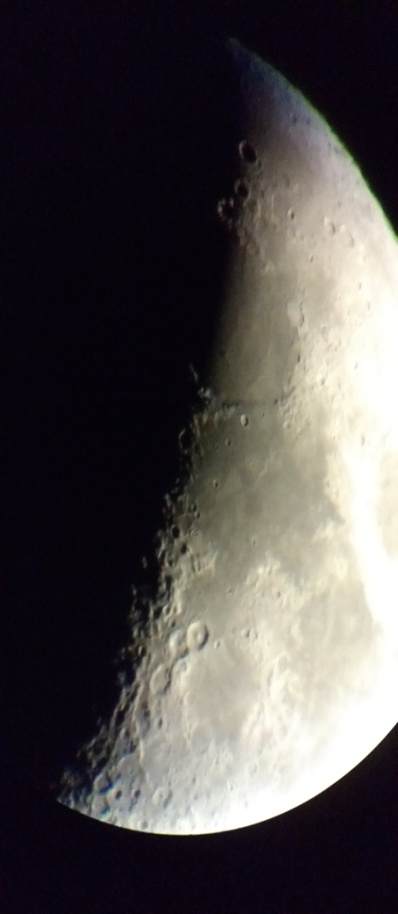 Як знайти середнє значення?
Як обчислити середнє значення синодичного періоду?
Поділити, проміжок часу, що минув між двома сонячними затемненнями, відділеними якнайбільшим проміжком часу, на кількість разів, коли за цей час Місяць був у фазі нового місяця

Я взяв моменти сонячних затемнень 126 саросу

30 червня 1954 року о 12 год 25 хв 44 с 
10 липня 1072 року о 19 год 38 хв 40 с за всесвітнім часом

Знайшов час між затемненнями 568 969 976 с
Обчислив: за цей час Місяць змінив фази 223 рази
Обчислив: середнє значення синодичного періоду S=29.530496 доби, воно співпало з табличним значенням 29.530588 доби !
Обчислив середнє значення синодичного періоду
нескінченно спадна геометрична прогресія
α
з першим членом
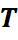 з знаменником
α
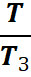 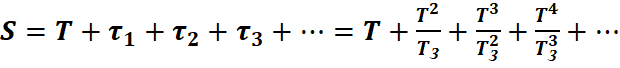 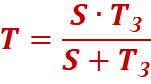 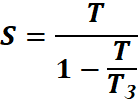 Сума геометричної прогресії
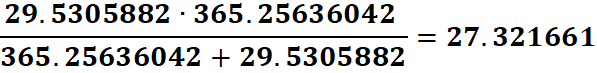 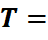 доби
Побудував графік відхилення тривалості синодичних місяців у 2001 – 2020 рр від середнього значення
3278 діб (8.9 років)
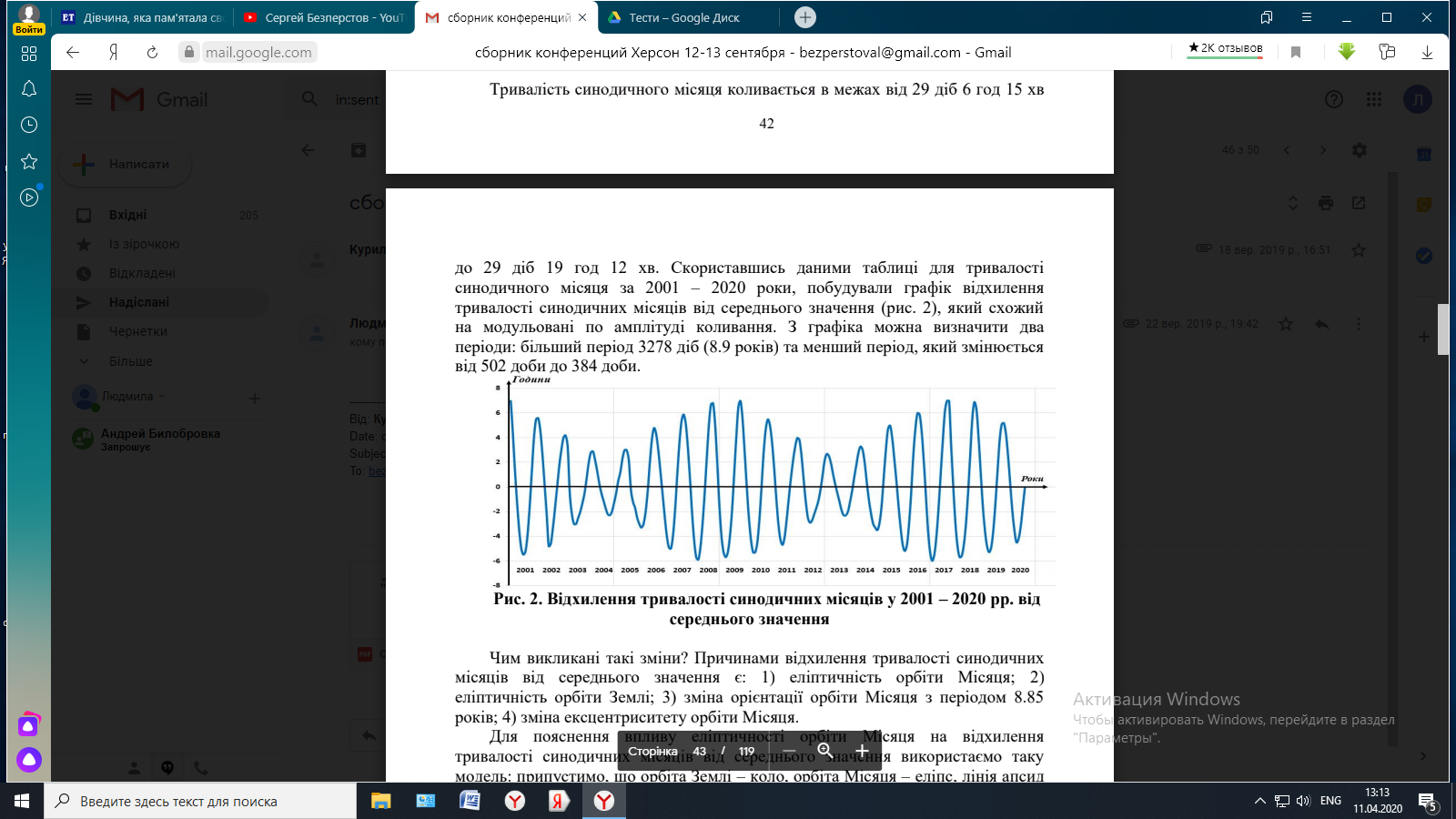 384 - 502 доби
З’ясував причини відхилення тривалості синодичних місяців від середнього значення
еліптичність орбіти Місяця
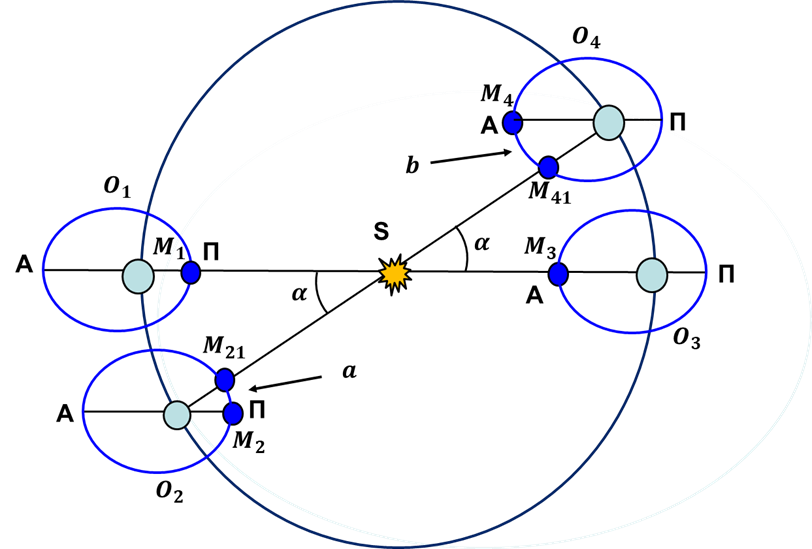 еліптичність орбіти Землі
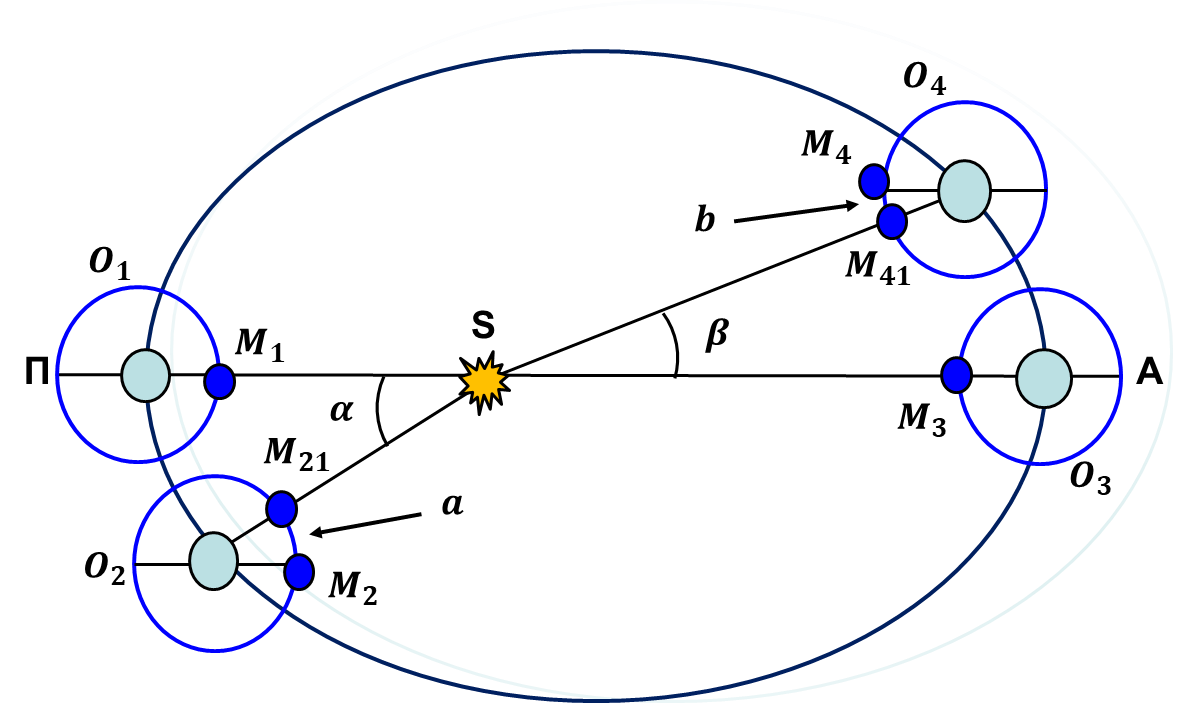 зміна орієнтації орбіти Місяця з періодом 8.85 років
зміна ексцентриситету орбіти Місяця
Висновки
1) середнє значення синодичного можна визначити із спостережень; 
2) тривалість середнього значення сидеричного періоду визначив за допомогою суми нескінченно спадної геометричної прогресії;
3) тривалість синодичного періоду коливається в межах від 29 діб 6 год 15 хв до 29 діб 19 год 12 хв, коливання мають періодичний характер; 
4) причинами різної тривалості синодичного періоду є еліптичність орбіти Місяця та Землі та зміна параметрів орбіти Місяця
Дякую за увагу!